Mathématiques – Calcul mental
Reconnaître les multiples de 3, de 9
 Entraînement n° 1
Reconnaître les multiples de 3, de 9

Un nombre est multiple d’un autre si c’est un résultat de la table de multiplication de ce nombre (ou de son prolongement).
Ex : 	42 est un multiple de 7 (car c’est 6 x 7).
	 
 Il faut additionner les chiffres du nombre :
 les multiples de 3 : si on additionne tous les chiffres, on trouve un multiple de 3 ;
	Ex : 	186 		 1 + 8 + 6 = 15
				 1 + 5 = 6  6 est un multiple de 3.
		2 061	 2 + 0 + 6 + 1 = 9  9 est un multiple de 3.
 les multiples de 9 : si on additionne tous les chiffres, on trouve un multiple de 9.
	Ex : 	801 		 8 + 0 + 1 = 9  9 est un multiple de 9.
		5 463	 5 + 4 + 6 + 3 = 18
				 1 + 8 = 9  9 est un multiple de 9.
Opération 1
12
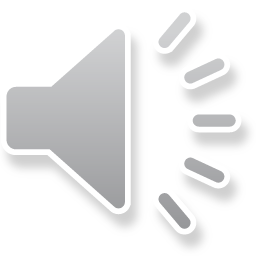 Opération 2
26
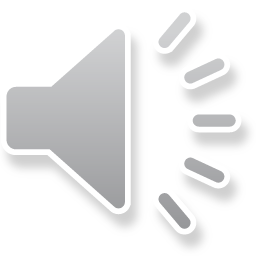 Opération 3
117
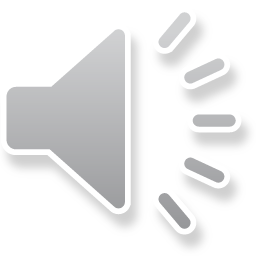 Opération 4
201
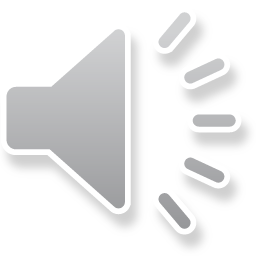 Opération 5
154
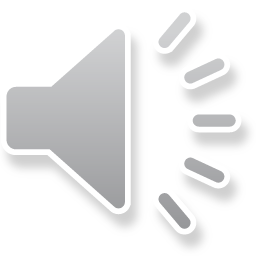 Opération 6
6
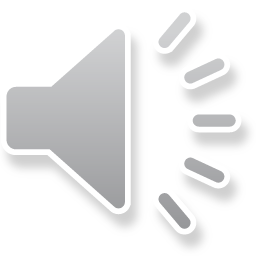 Opération 7
55
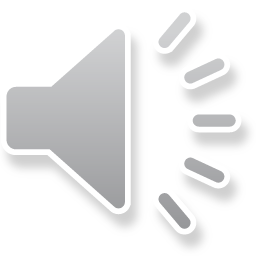 Opération 8
300
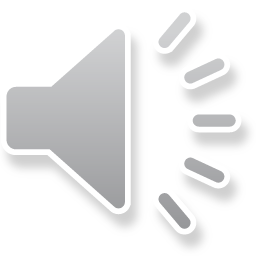 Opération 9
213
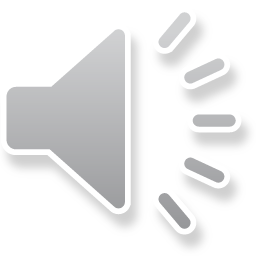 Opération 10
45
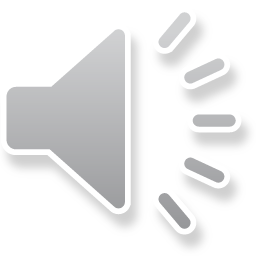 Opération 11
99
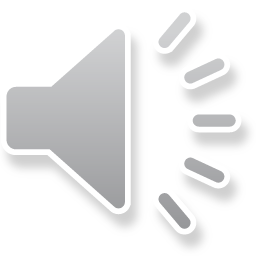 Opération 12
16
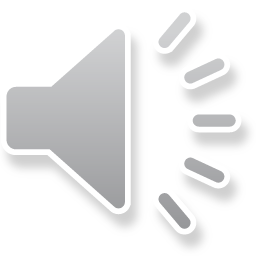 Opération 13
504
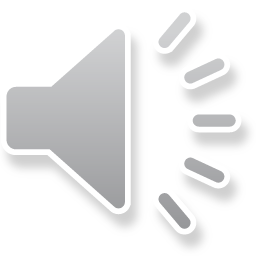 Opération 14
1
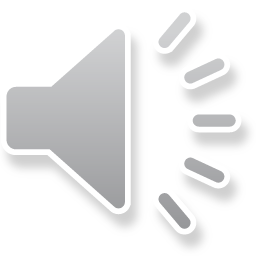 Opération 15
206
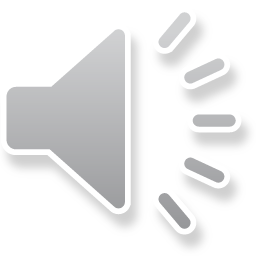 Opération 16
144
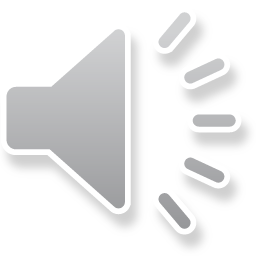 Opération 17
50
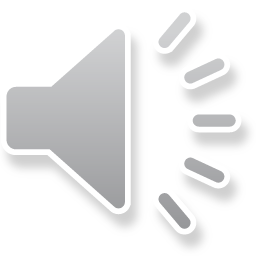 Opération 18
81
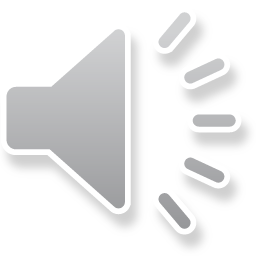 Problème
Ayyoub a amené à l’école 26 caramels.
Peut-il en donner le même nombre à ses 9 amis ?
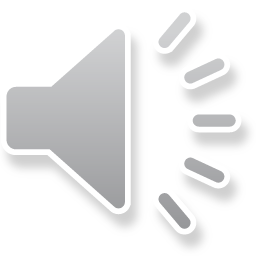 Correction
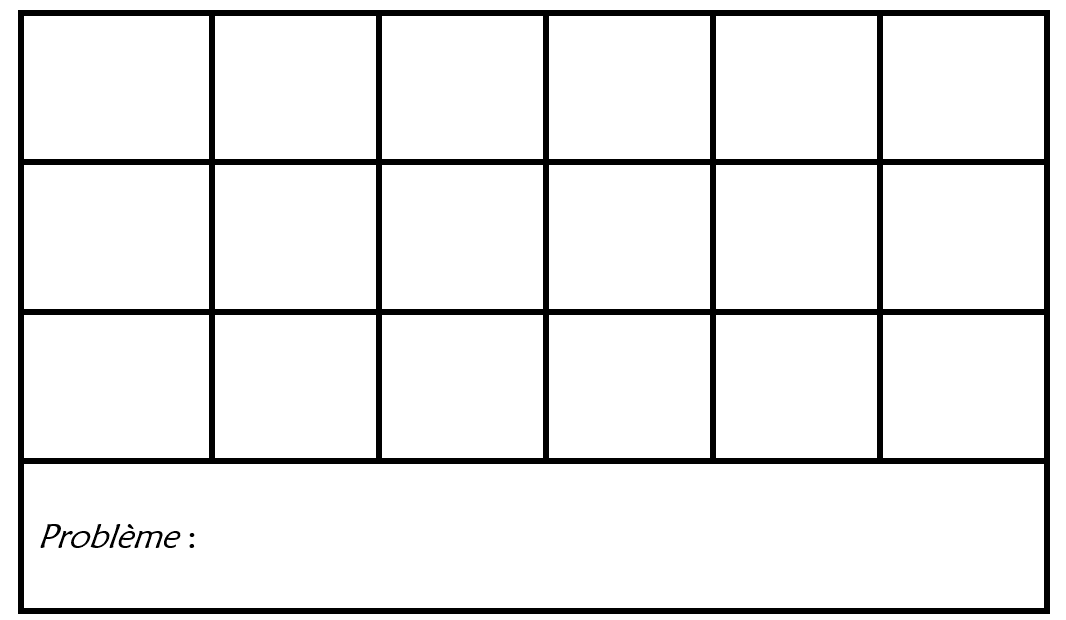